Arelir4
The scary slumber party
Fun and last day as a human
Once opon  a time  there was tow girls and tow human vampreis they where so hungry they wanted a bite of the humans so they also be vampiers.  They could spill out there secret so instaed they would keep there secret then when it was 6:00 they where very gungrey 
Would you  want to be a vampire
Would you fight the vampires
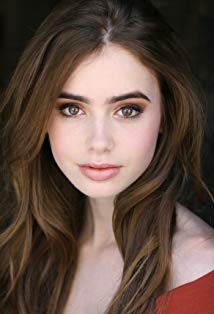 Would you be a vamppier!!!
If you were a vammpier then you would be veary hungery  but  if you were people would run away from you but vanpieres are also fast and they can get blood
Would you be a vanpier and eat blood or
run away
Would you fight the vamnpier
If you would fight the vanpier you would have to get supplies and go to the store then gather all your supplies and go fight the vanpiers 
Would you get the supplies and gather it and save the world and win or
Do it with out supplies and gather it